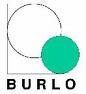 Il GROWN-UP dei bambini operati per cardiopatia congenitaS. Orlandini, A. Benettoni – IRCCS Burlo Garofalo – Trieste
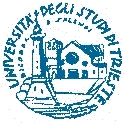 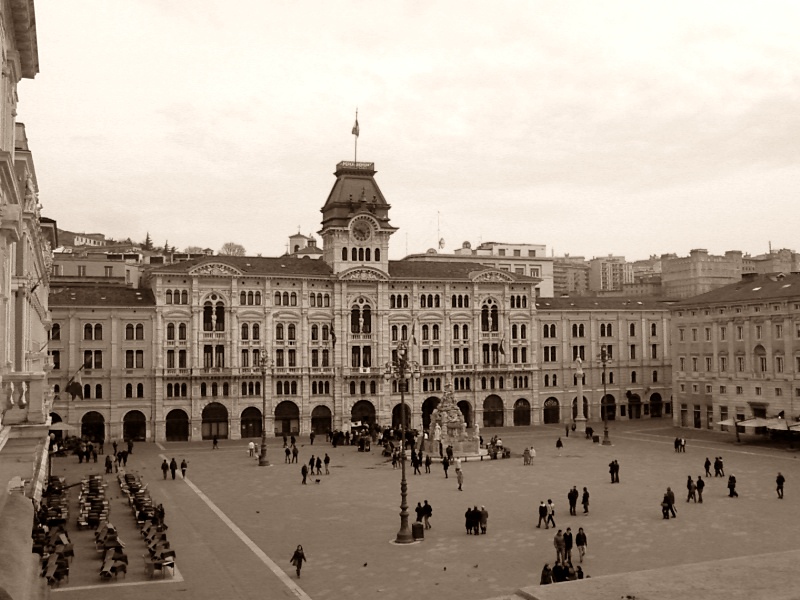